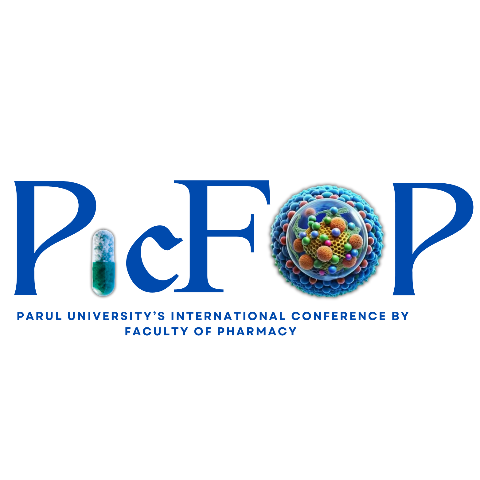 Oral  Presentation ID: XXX
Title of the Presentation (Shall be in bold sentence case)
Presenting Author* (Shall be in un-bold sentence case)
ANRF and SERB Sponsored International Conference,                                                             Faculty of Pharmacy, Parul University, Vadodara-391760, Gujarat, India
1
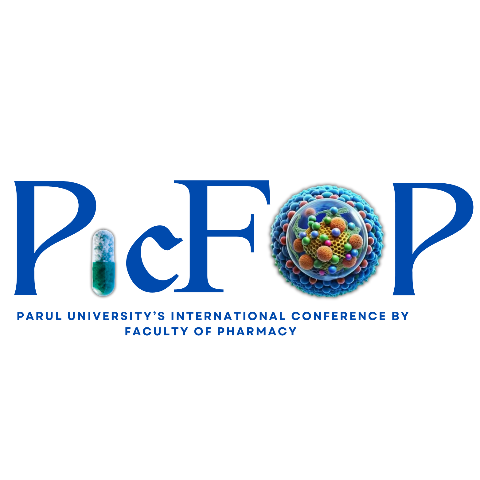 Introduction
Each presenter will be given a time slot of 10 minutes in total, which is distributed as 7 minutes of presentation and 3 minutes for question answer.


1 or 2 slides
ANRF and SERB Sponsored International Conference,                                                             Faculty of Pharmacy, Parul University, Vadodara-391760, Gujarat, India
2
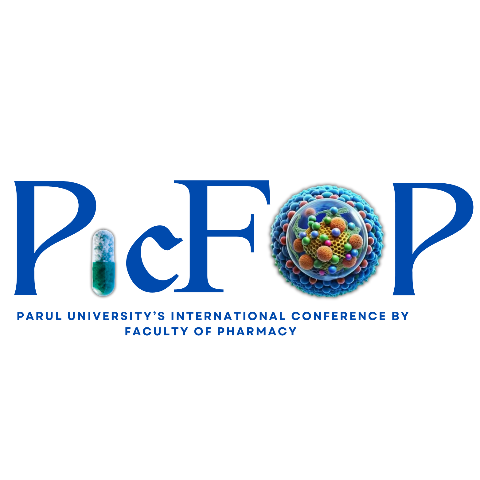 Rationale
1 slide
ANRF and SERB Sponsored International Conference,                                                             Faculty of Pharmacy, Parul University, Vadodara-391760, Gujarat, India
3
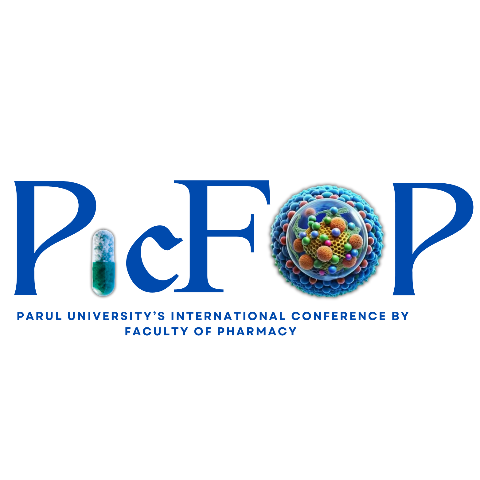 Aim and Objectives
1 Slide
ANRF and SERB Sponsored International Conference,                                                             Faculty of Pharmacy, Parul University, Vadodara-391760, Gujarat, India
4
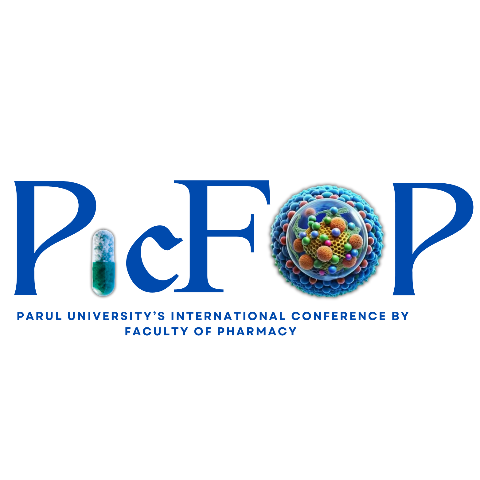 Materials and Methods
1 or 2 Slides
ANRF and SERB Sponsored International Conference,                                                             Faculty of Pharmacy, Parul University, Vadodara-391760, Gujarat, India
5
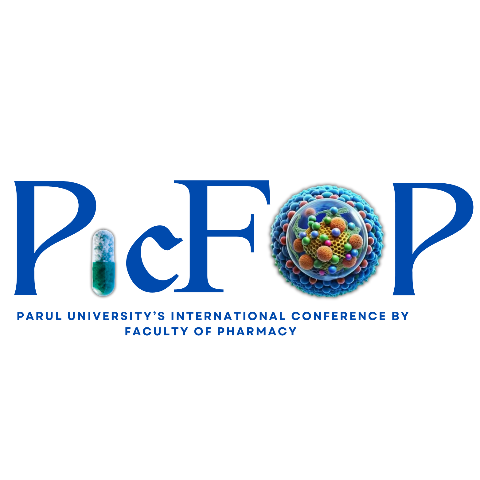 Results and Discussion
Max. 4 Slides
ANRF and SERB Sponsored International Conference,                                                             Faculty of Pharmacy, Parul University, Vadodara-391760, Gujarat, India
6
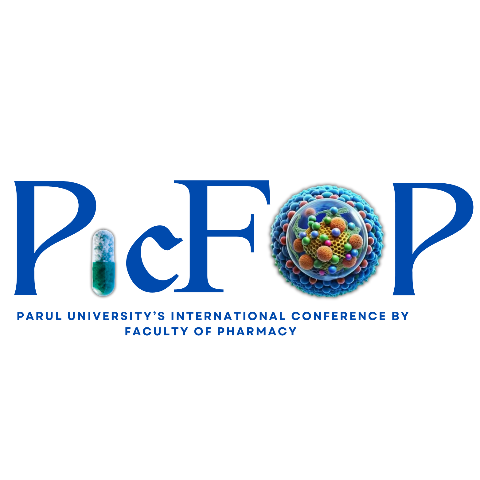 Summary and Conclusion
1 Slide
ANRF and SERB Sponsored International Conference,                                                             Faculty of Pharmacy, Parul University, Vadodara-391760, Gujarat, India
7
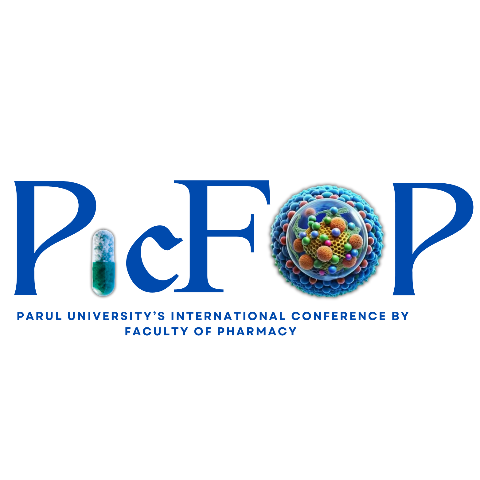 Acknowledgements (Optional)
1 slide
ANRF and SERB Sponsored International Conference,                                                             Faculty of Pharmacy, Parul University, Vadodara-391760, Gujarat, India
8
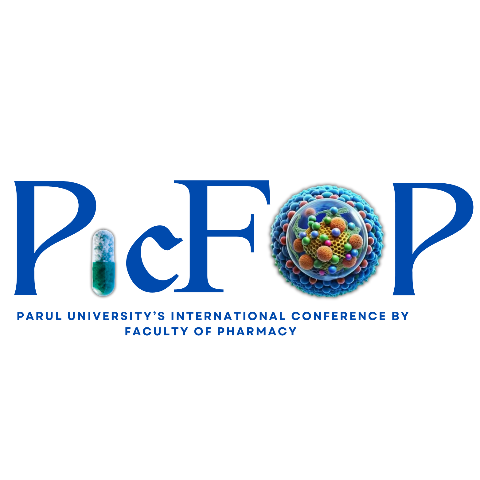 References
1 Slide (Only Important References)
ANRF and SERB Sponsored International Conference,                                                             Faculty of Pharmacy, Parul University, Vadodara-391760, Gujarat, India
9